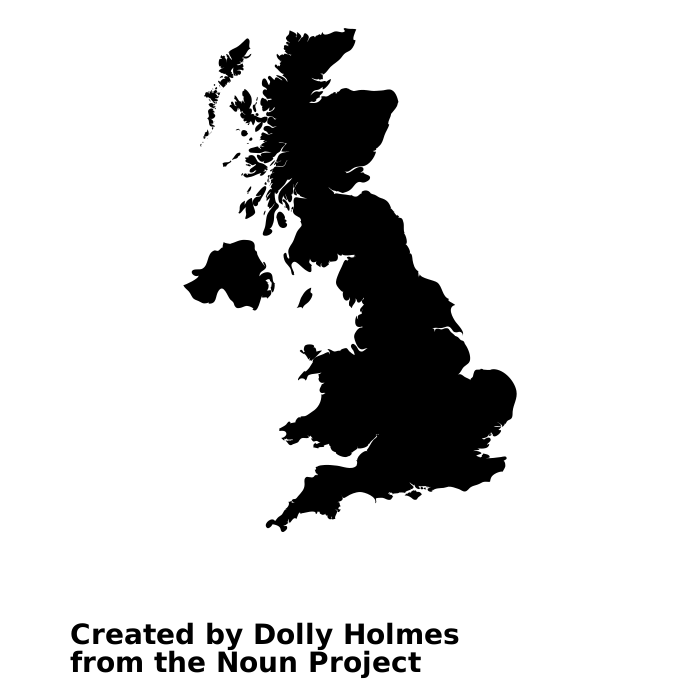 UK Geography



Our changing physical world


Expanding populations


Extreme environments

Economy



Globalisation


Climate change


Inequality


Biomes


Urbanisation



Weather



World issues
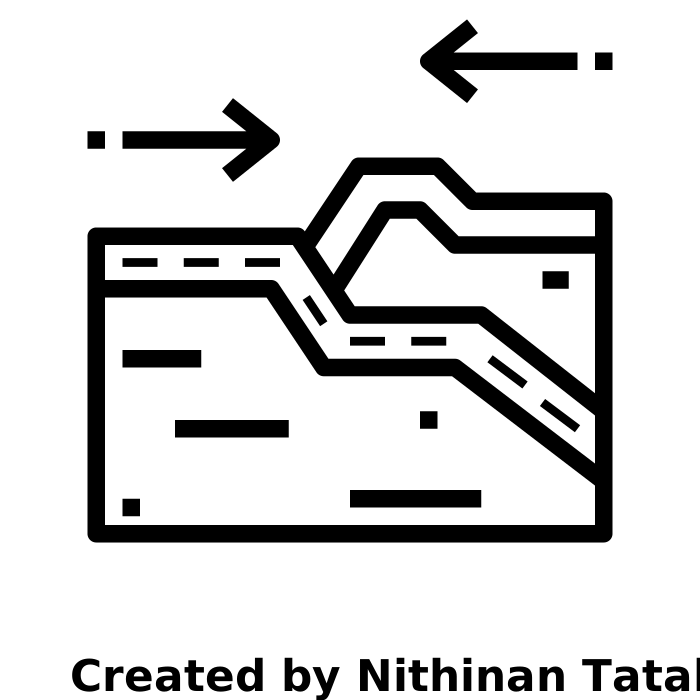 Plate tectonics


Revision




Next steps
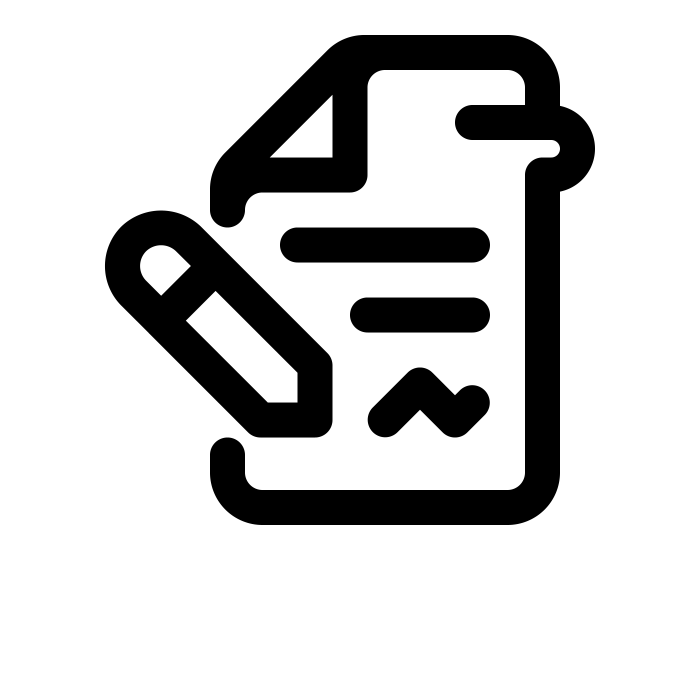 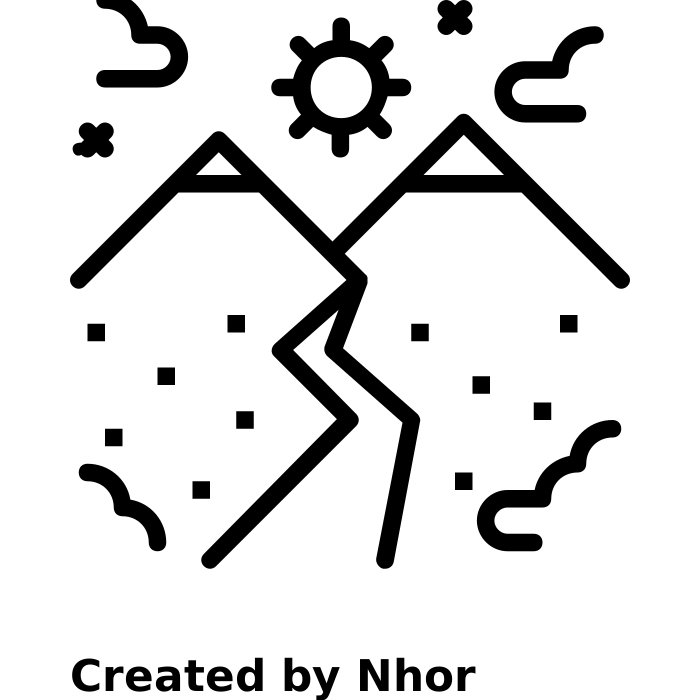 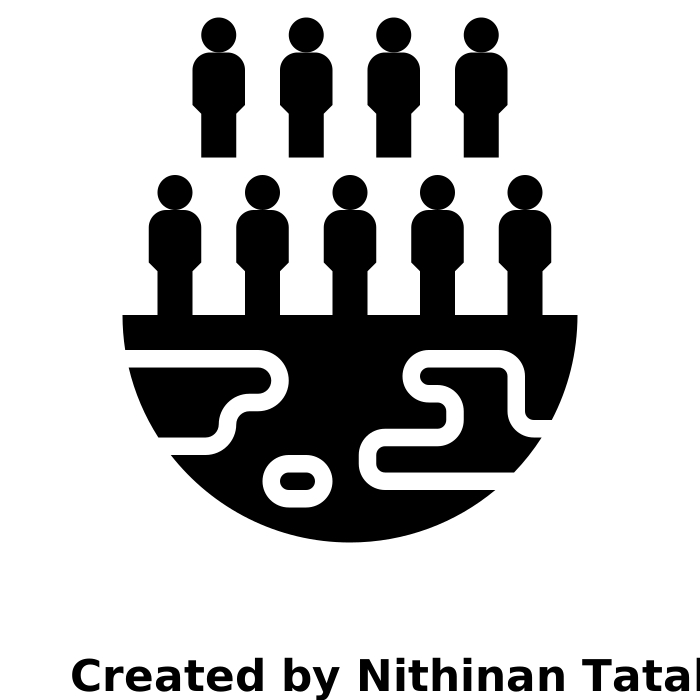 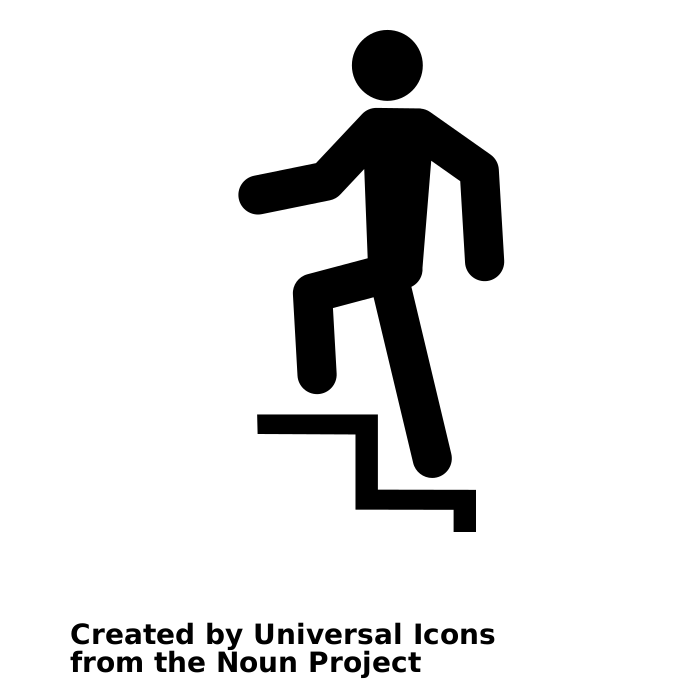 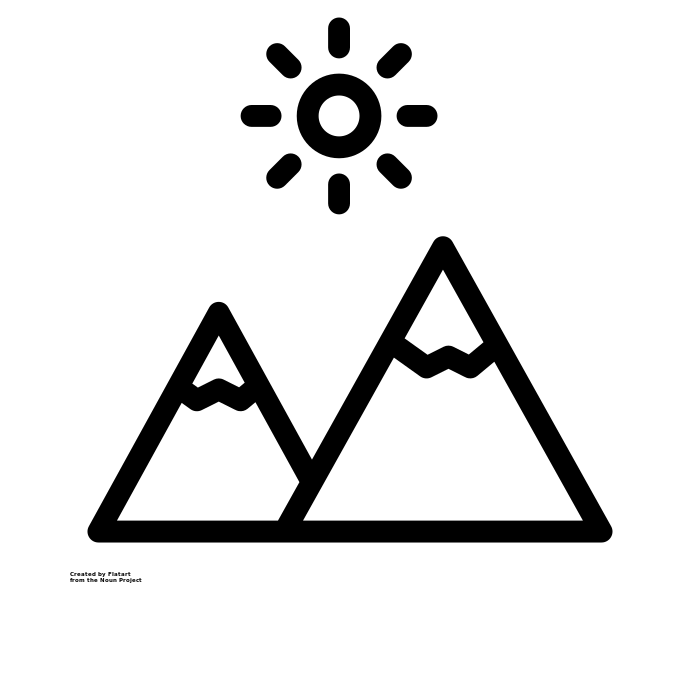 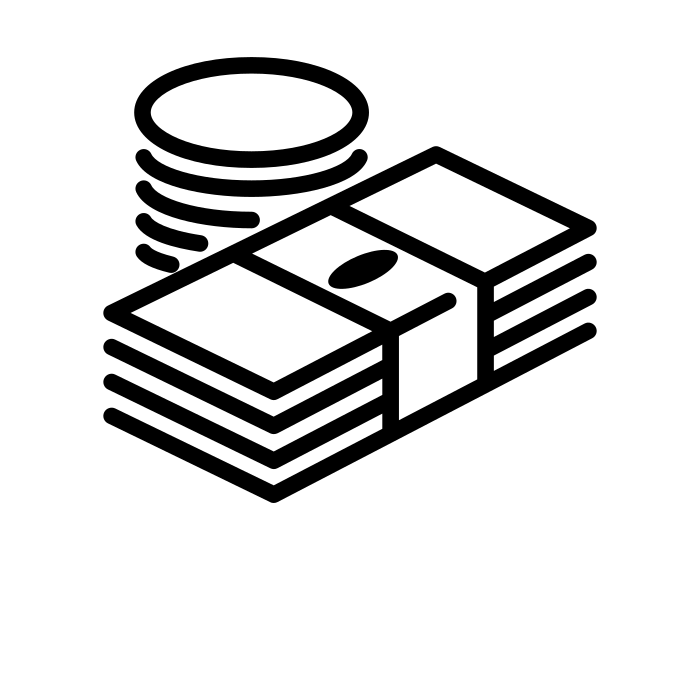 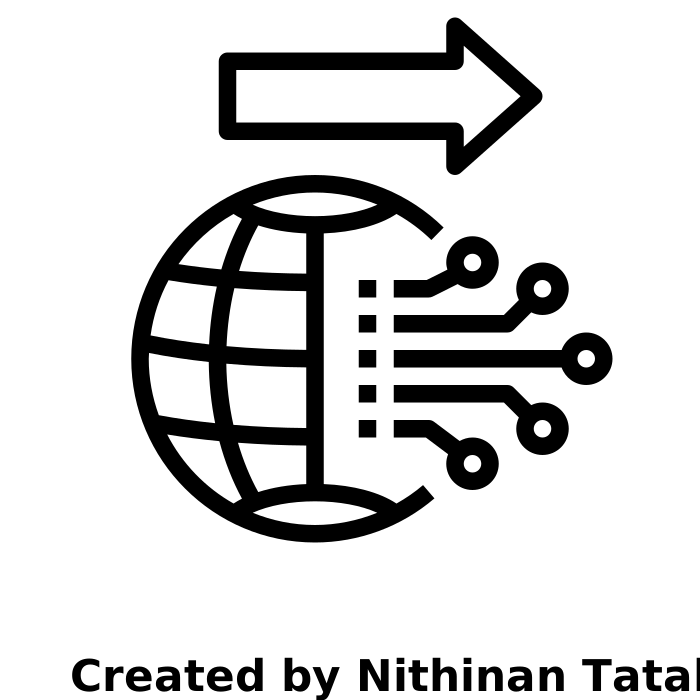 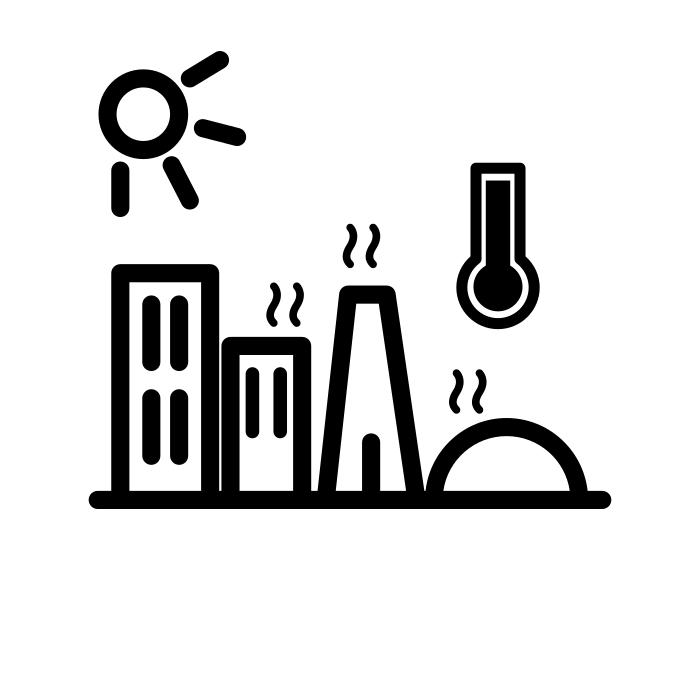 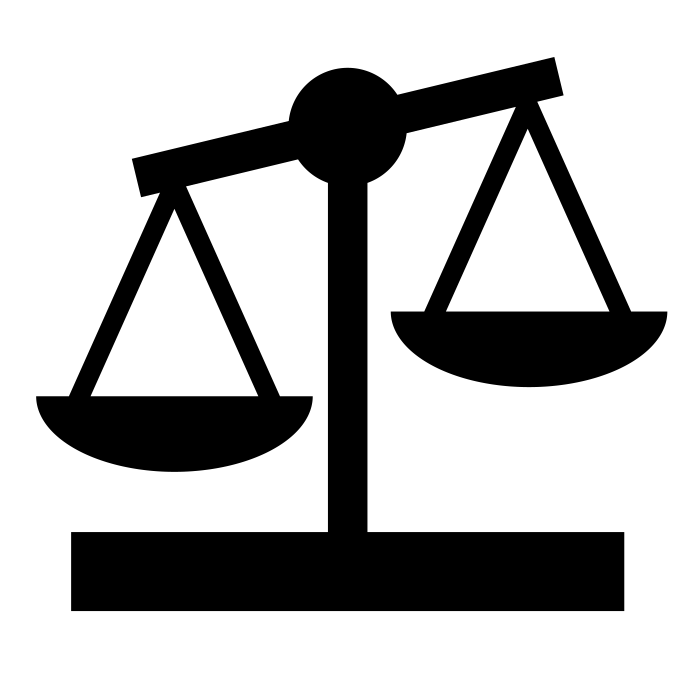 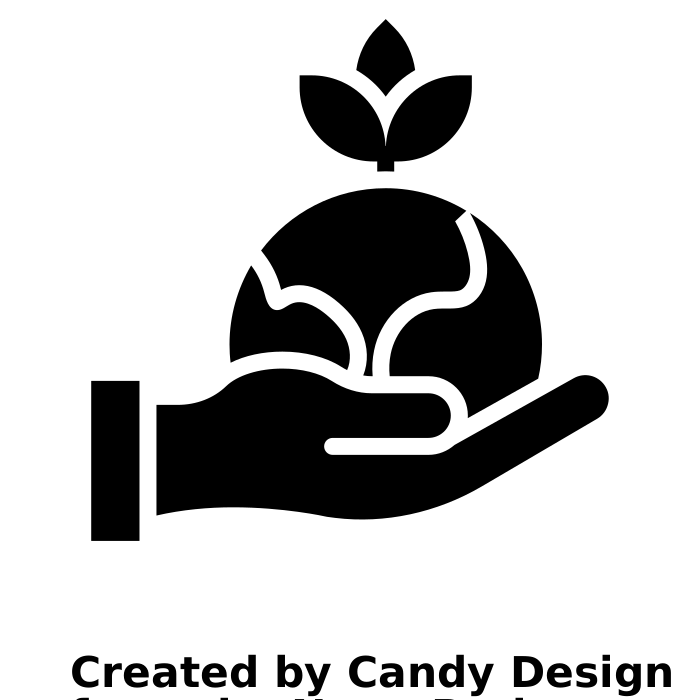 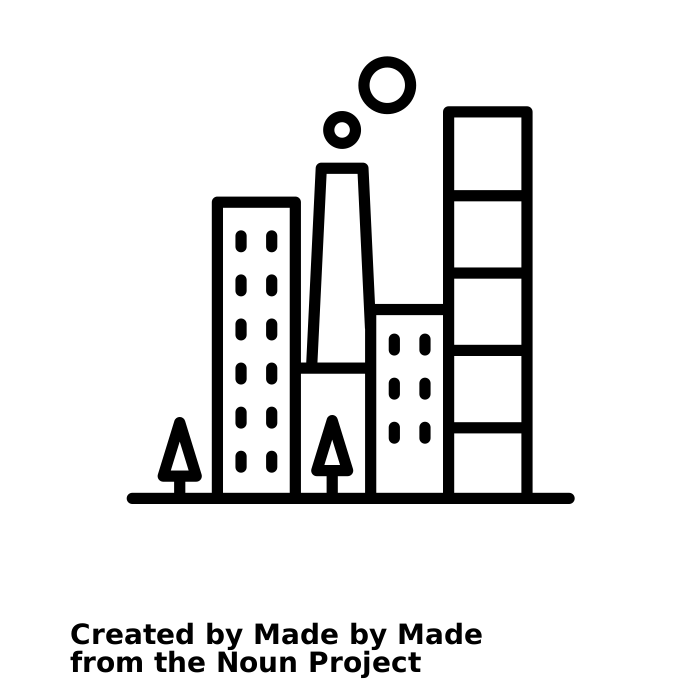 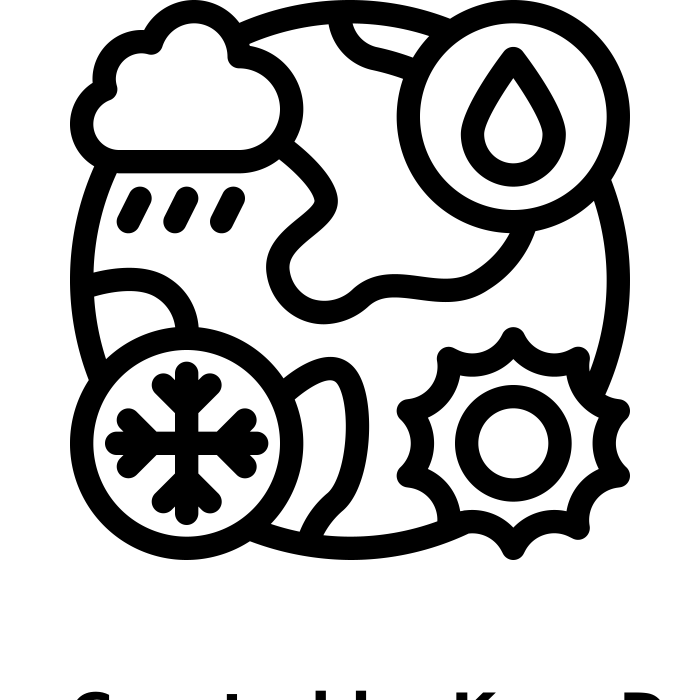 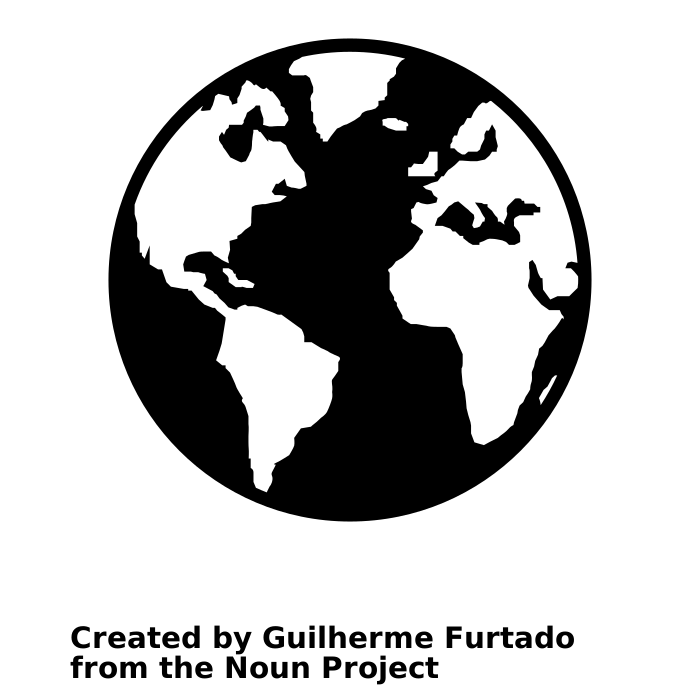